Math Lab Orientation
MAT0022C
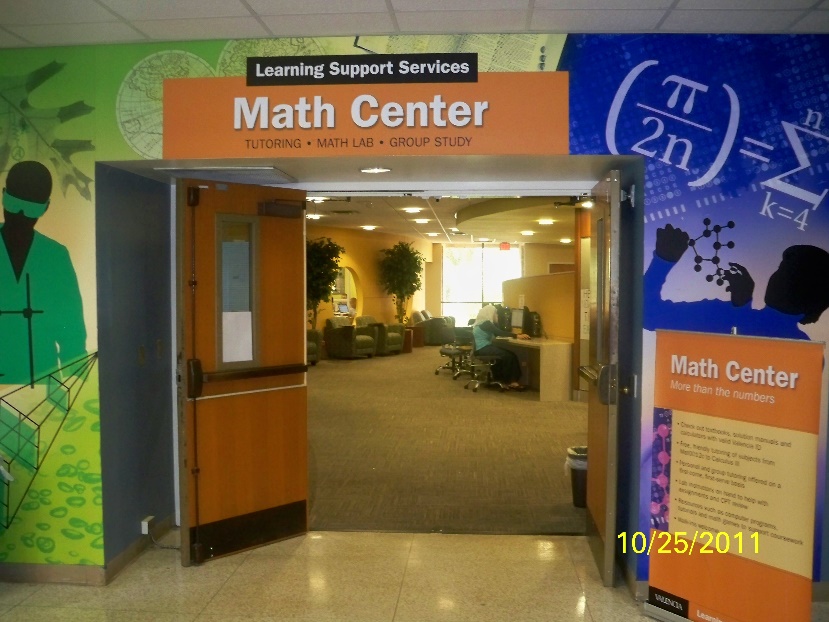 VALENCIACOLLEGE, 
WEST CAMPUS
Math Center Includes:
Math Open Lab:  A computer lab where Developmental Math students work   
                                 on lab activities in the presence of Lab Instructors to  
                                 reinforce concepts learned in their Math class.

Math Connections:  A learning community where Developmental Math  
                                      students interact with their peers and Math Instructors. 

Hands-On Learning:  Assists students in understanding mathematical concepts  
                                        using manipulatives such as board games and every-day  
                                        objects. 
_______________________________________________________________________________

Tutoring Center:  Tutors are available for tutoring many subjects. Check with the 		                Information desk for complete information.
DESIGNED FOR YOU!
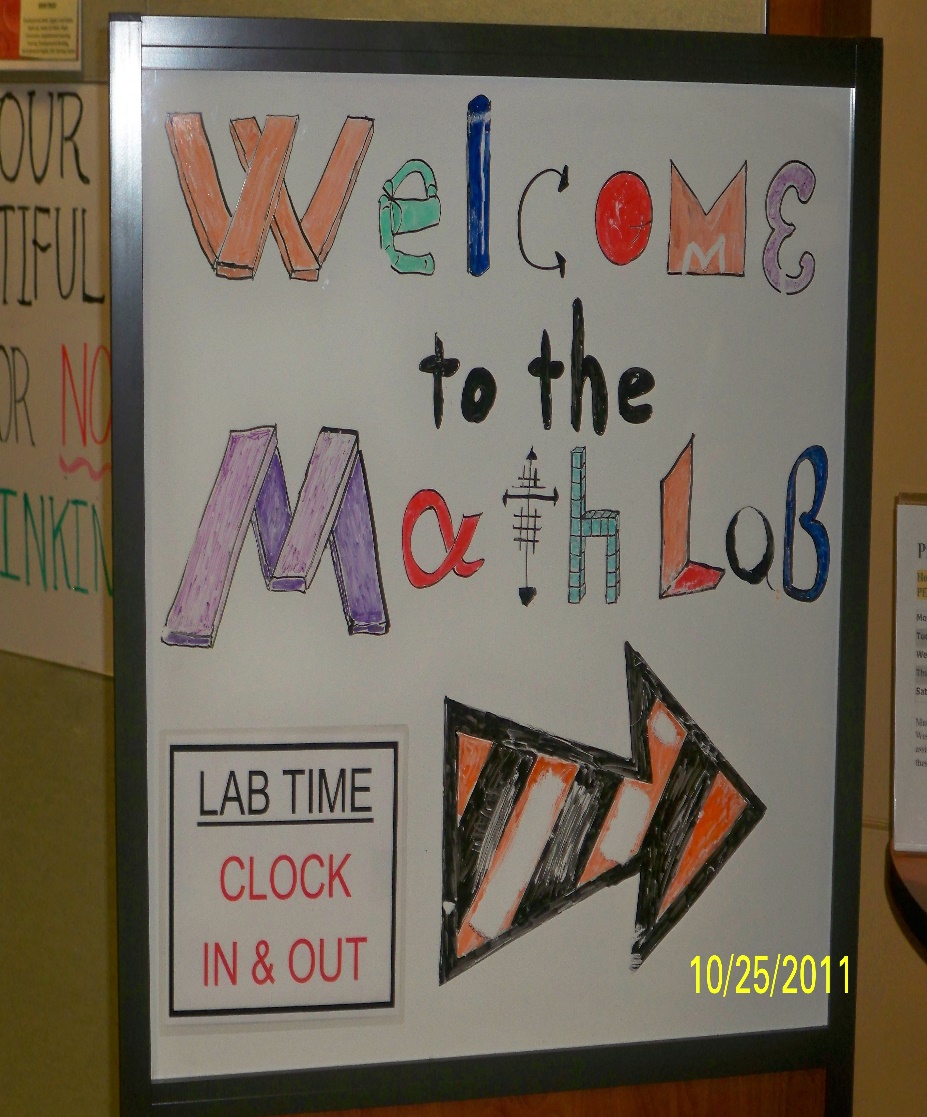 Operation Hours:

				Monday to Thursday:  8 am – 8 pm
				Friday: 		       8 am – 7 pm
				Saturday:  	                 10 am – 3 pm


The Math Lab includes:

Professional Lab Instructors 
110 computers
Student Resources Table {stapler, hole puncher, print card machine}
2 Print Stations {print card required, $0.10/page}
Lab Policies
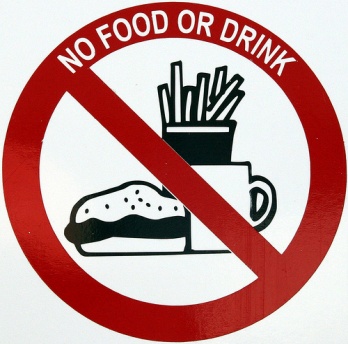 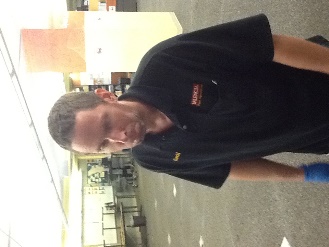 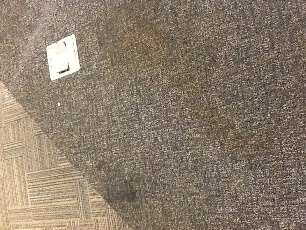 Food or drinks  NOT permitted
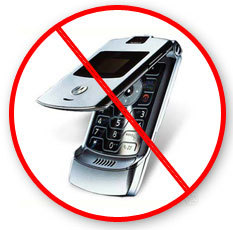 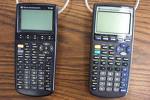 Calculators for MAT1033C only
Cell phone use NOT permitted
CHECK OUT MATERIALS:
At the Information Desk with VID card
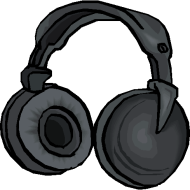 Bring headphones: to view concept videos
CHILDREN NOT PERMITTED (Safety reasons)
Lab  Procedures
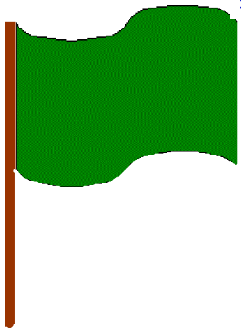 Raise the Green flag only when:
A Password needs to be entered
A Lab Instructor’s signature is needed
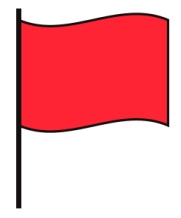 For any other assistance              raise the Red flag.
Lab Grade
Attendance is tracked through the Accutrack 
program at the West Campus Math Center only
including the Math Open Lab, Math Connections and 
Hands-On Learning.
Lab grade is 15% of class grade* 
                                (*check with your professor for their individual grading scheme)


¾ (11.25%) of the lab grade is based on completing lab assignments


¼ (3.75%) of the lab grade is based on weekly attendance
Attendance
Accutrack
Weekly Attendance is required for all students.

Week begins on Monday and ends on Saturday {no rollover minutes}
Full Term = Minimum of 50 minutes per week
Ten Weeks/Flex Term = Minimum of 75 minutes per week






You must Sign In and Sign Out of the Accutrack program 
     to get credit towards the required Math Center attendance.
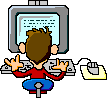 [Speaker Notes: REMINDERS…..]
Accutrack
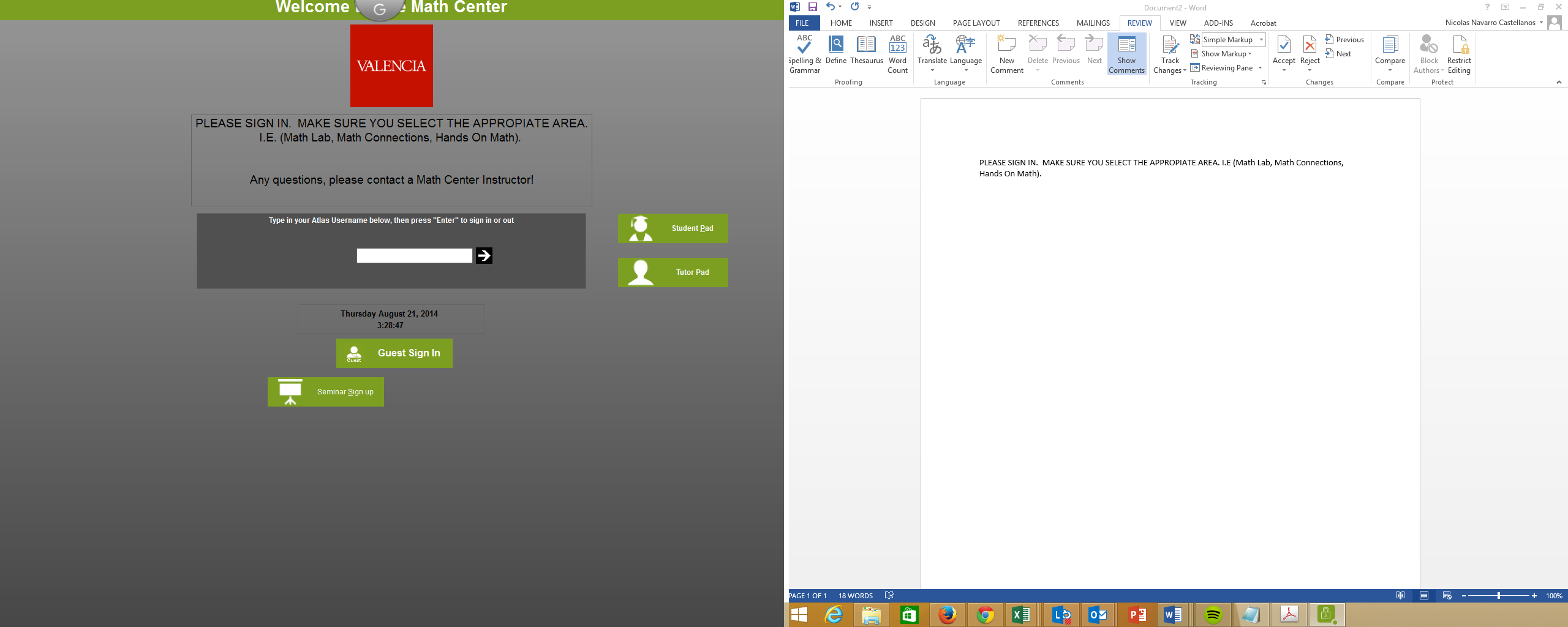 Type your Atlas Username
[Speaker Notes: REMINDERS…..]
Accutrack
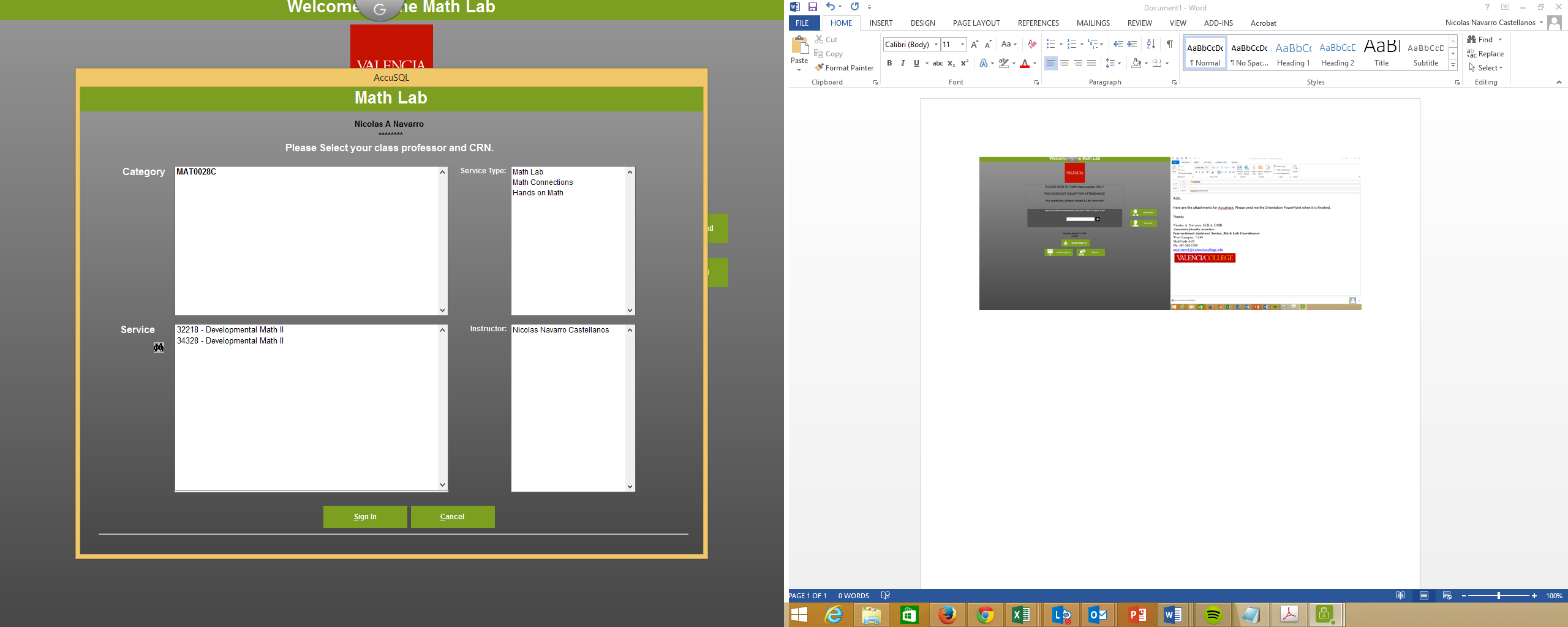 Select all four:

Category 

Service Type

Service

Instructor
[Speaker Notes: REMINDERS…..]
Accutrack
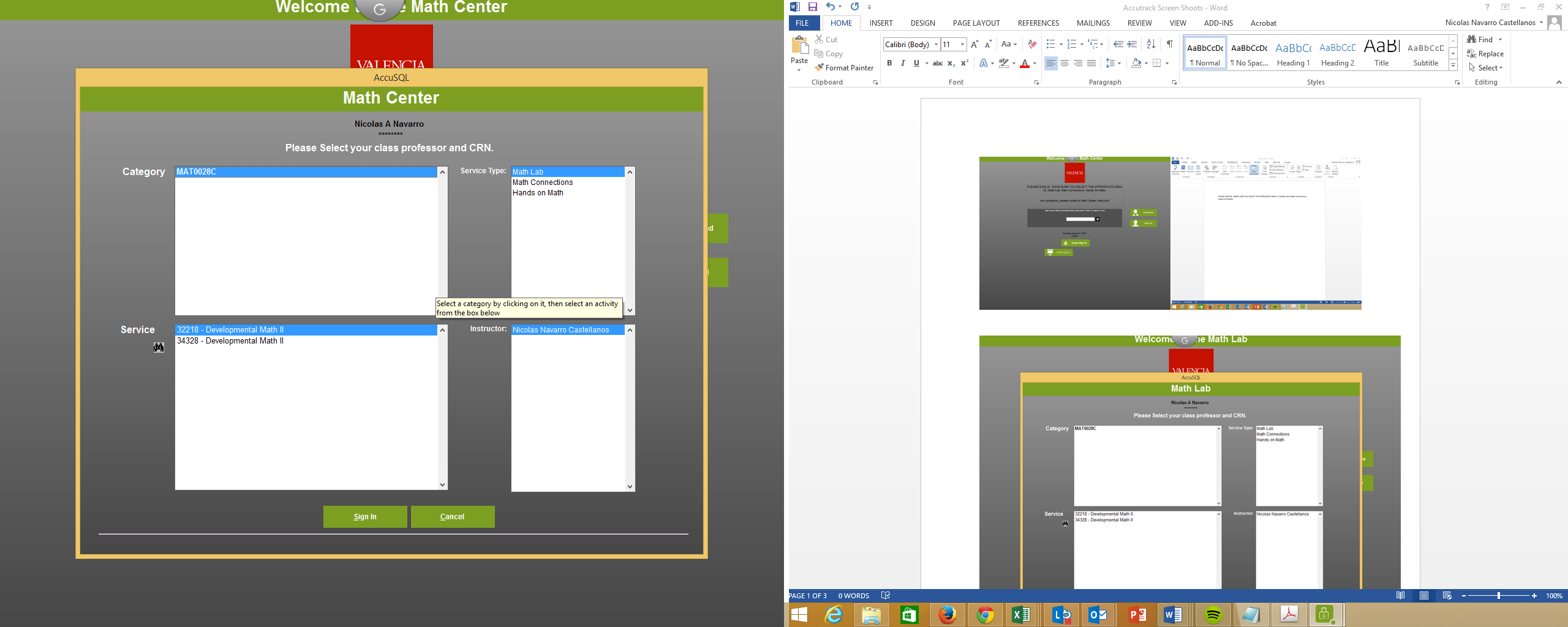 Click
Sign IN
[Speaker Notes: REMINDERS…..]
Accutrack
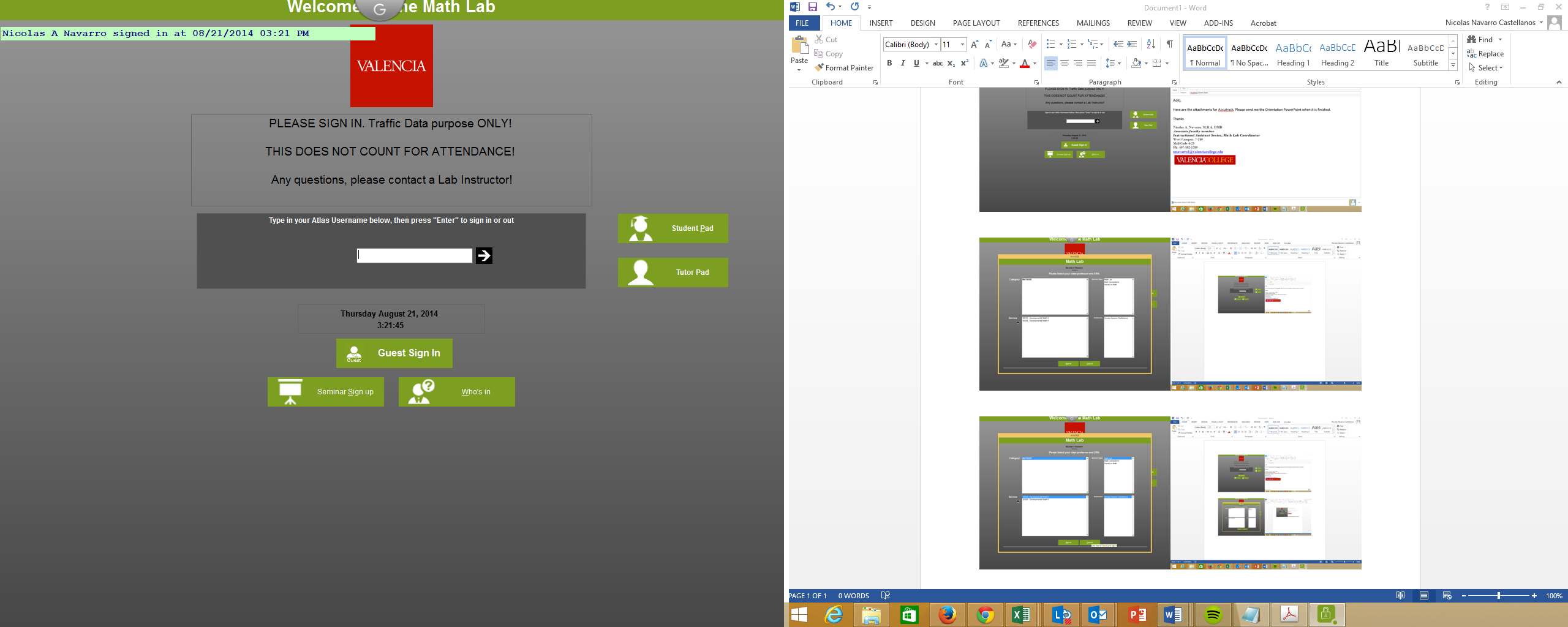 You are now signed in Accutrack
[Speaker Notes: REMINDERS…..]
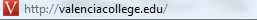 Go to the Valencia website
Go to Quick Links & drop down to Online Courses. Click Online Courses.
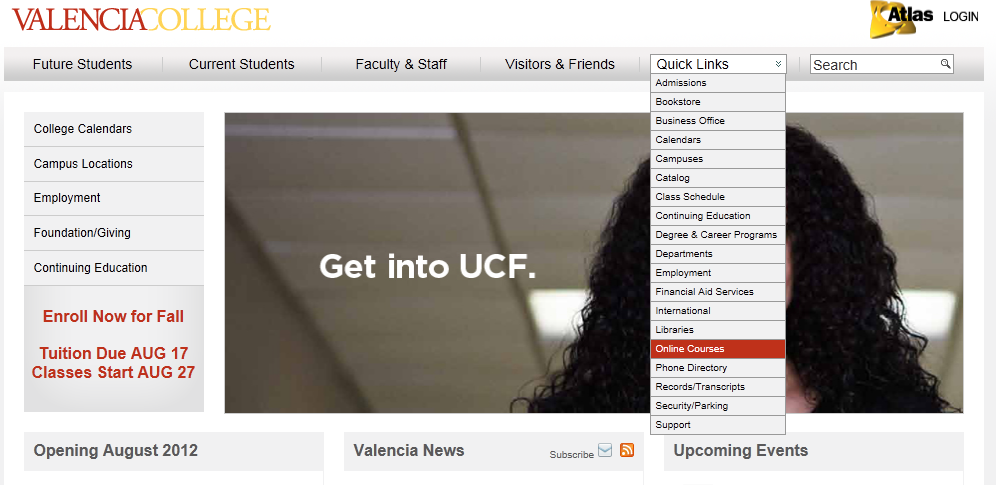 Blackboard Access
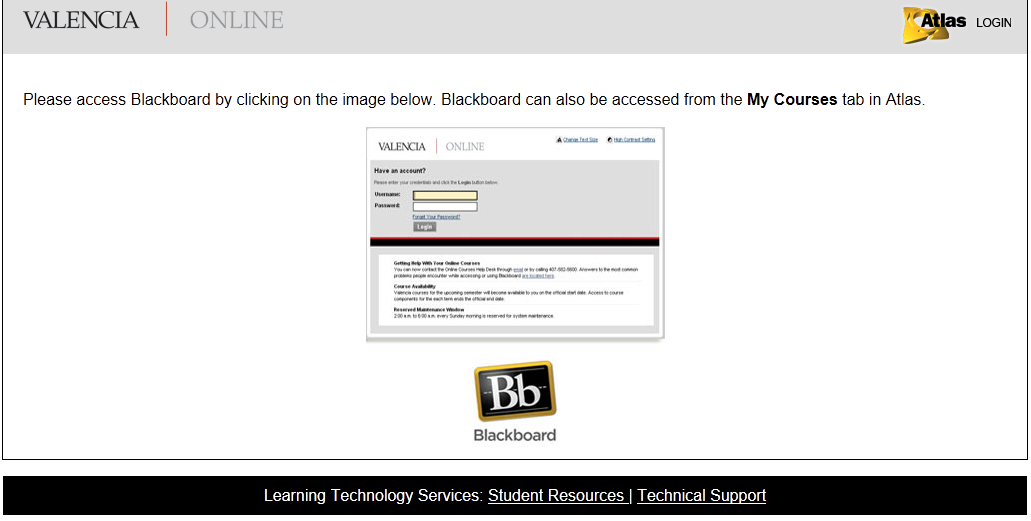 Click on Blackboard.
Blackboard Access
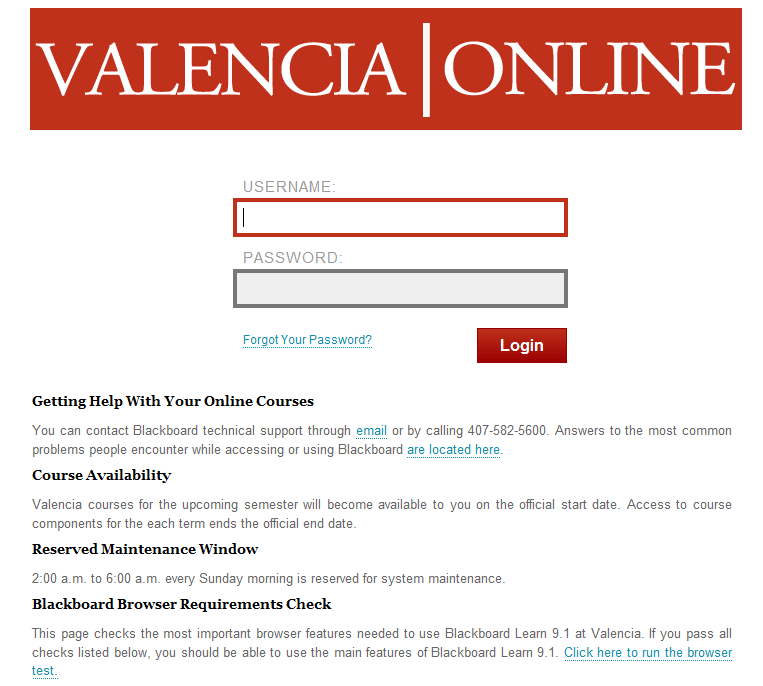 Enter your 
	Atlas Username & 
	Atlas Password
Blackboard
Always check your name when you Sign In
Click on your Math course
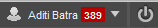 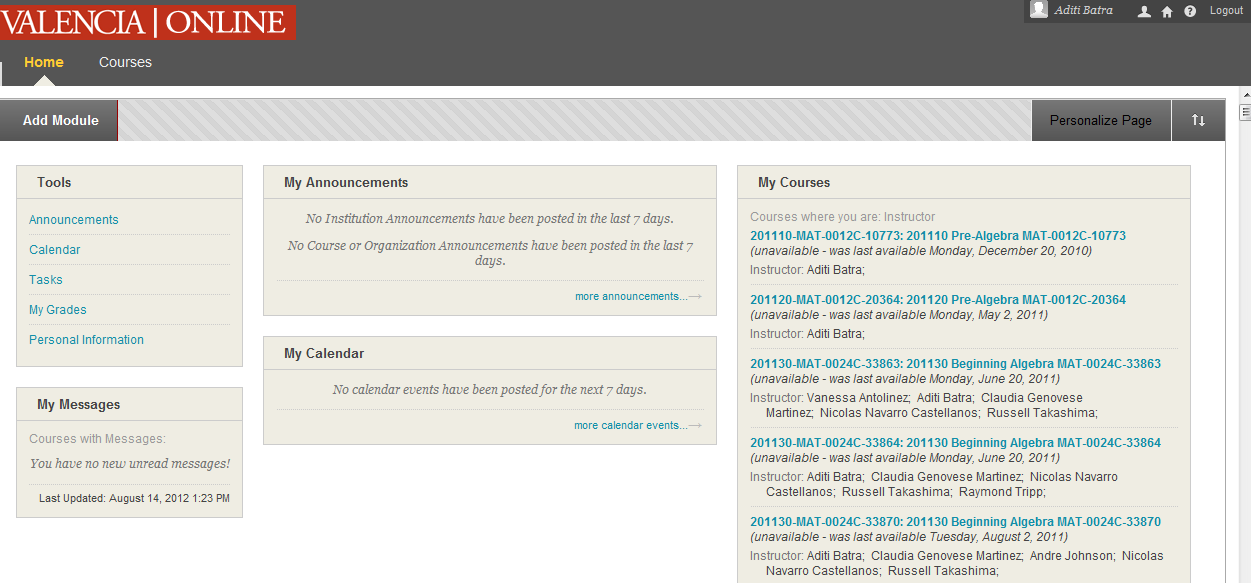 Blackboard
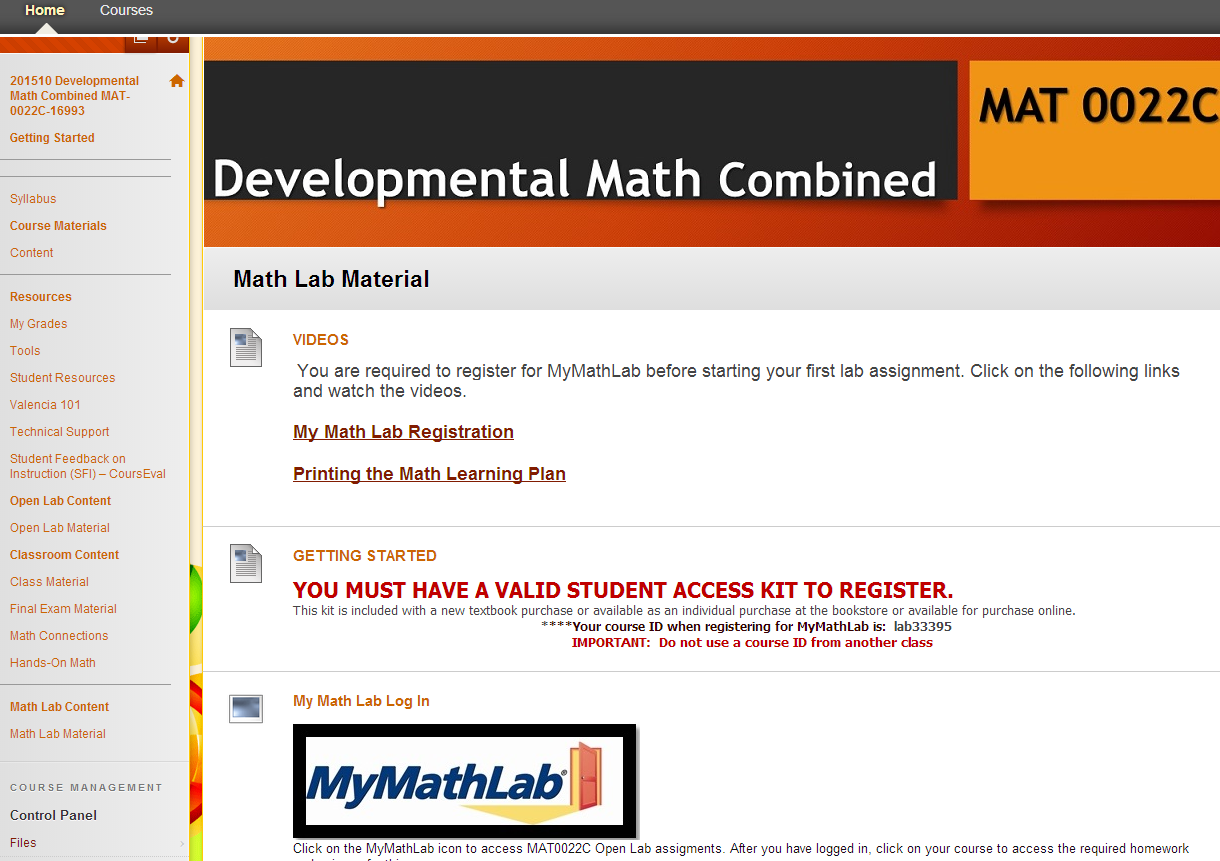 Copy Course ID   
to register for
MyMathLab
Click MyMathLab icon to
register for MyMathLab
MyMathLab Registration
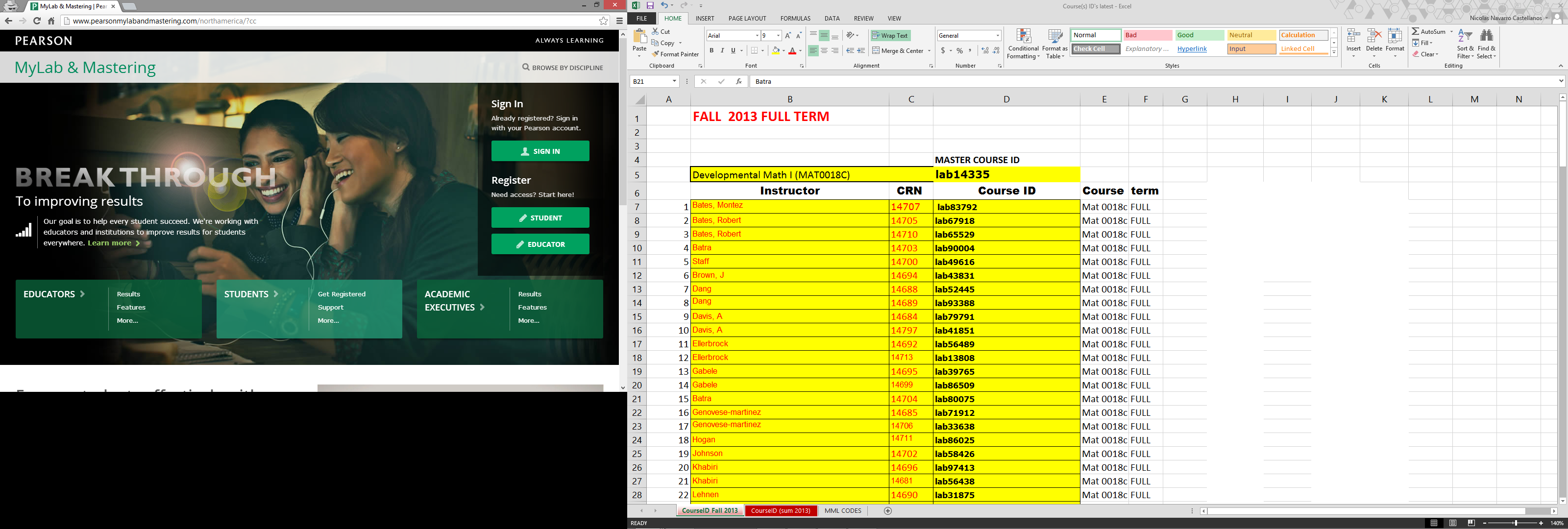 Click on Student to register!
MyMathLab Registration
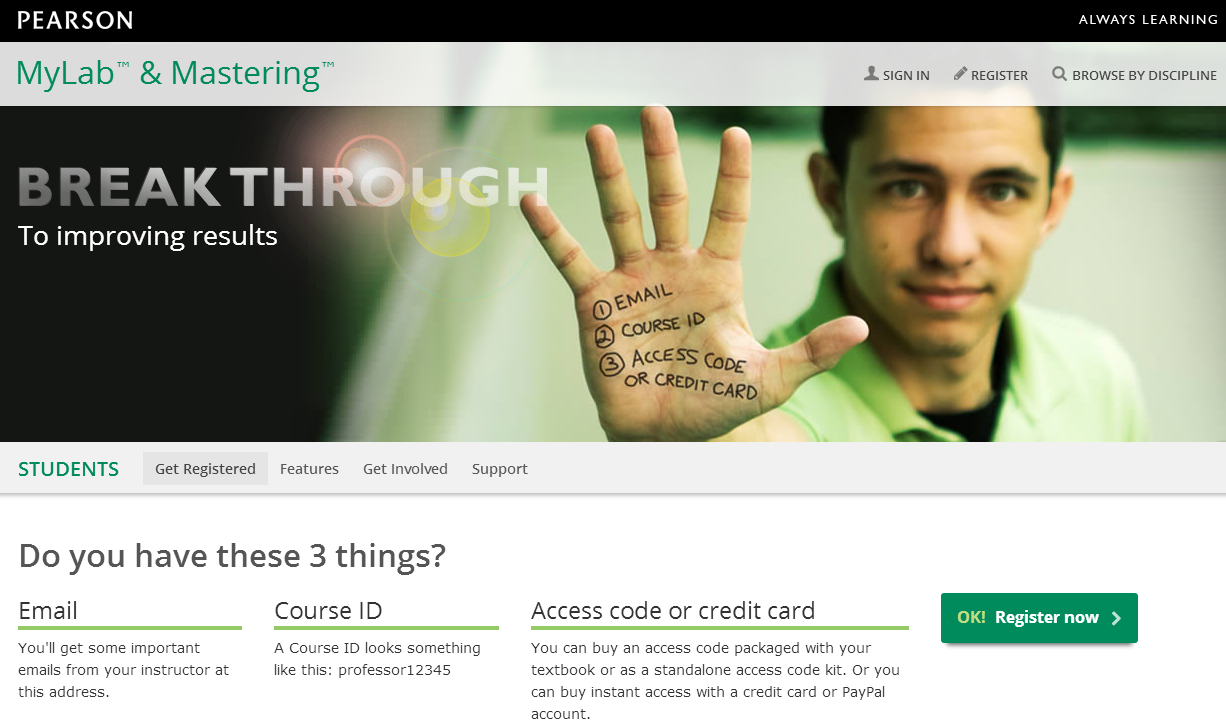 Click on OK Register now to register!
MyMathLab Registration
Use the following to register for MyMathLab :


Course ID (located in your Math course on Blackboard)


A valid email address 


A valid Access Code (A prepaid access code 
       comes in this MyMathLab Student Access Kit)
		
                                                   
   (If repeating the same course from prior semester,   
   Summer 2014 only, please show your unofficial  
   transcript from Atlas to a Lab Instructor to get a
   code for MyMathLab.)
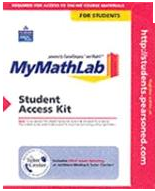 MyMathLab Registration
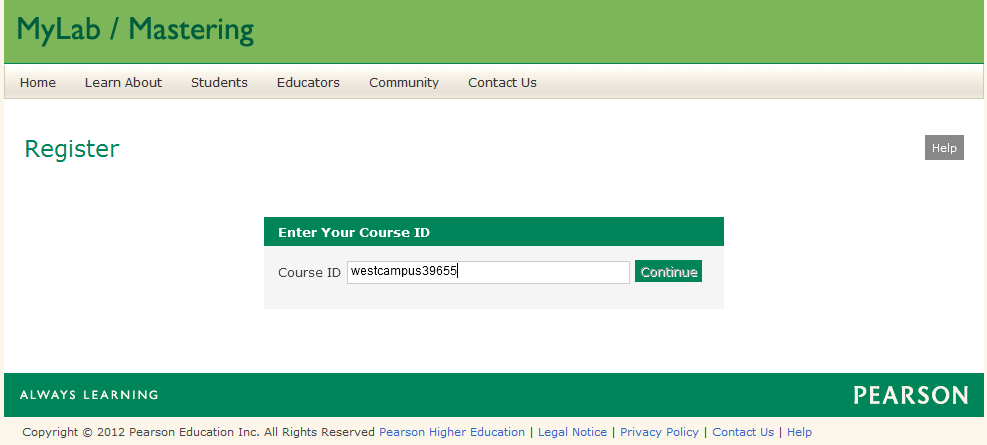 Paste the Course ID from Blackboard
Click Continue
MyMathLab Registration
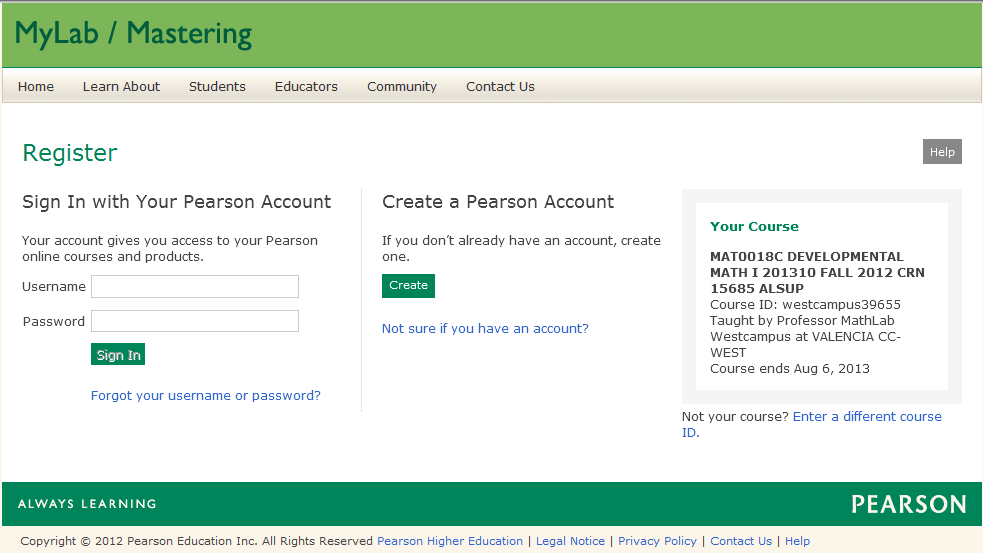 Check your course details
Click Create to
create a new 
account
If already registered
with Pearson, type in  
your Username &  
Password
MyMathLab Registration
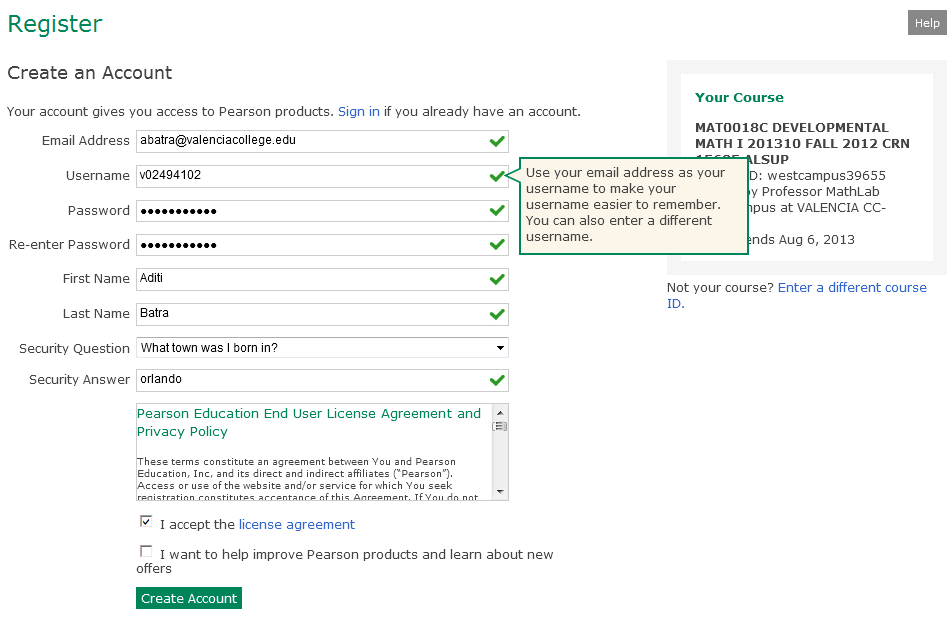 AtlasUsername@mail.valenciacollege.edu
Fill in all your information to create an account
Click Create Account
MyMathLab Registration
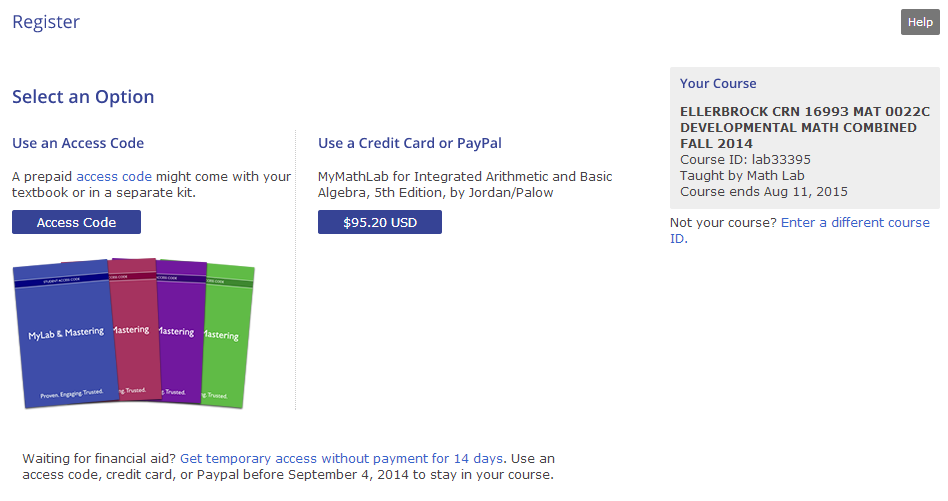 Select an Option  for the Access Code
MyMathLab Registration
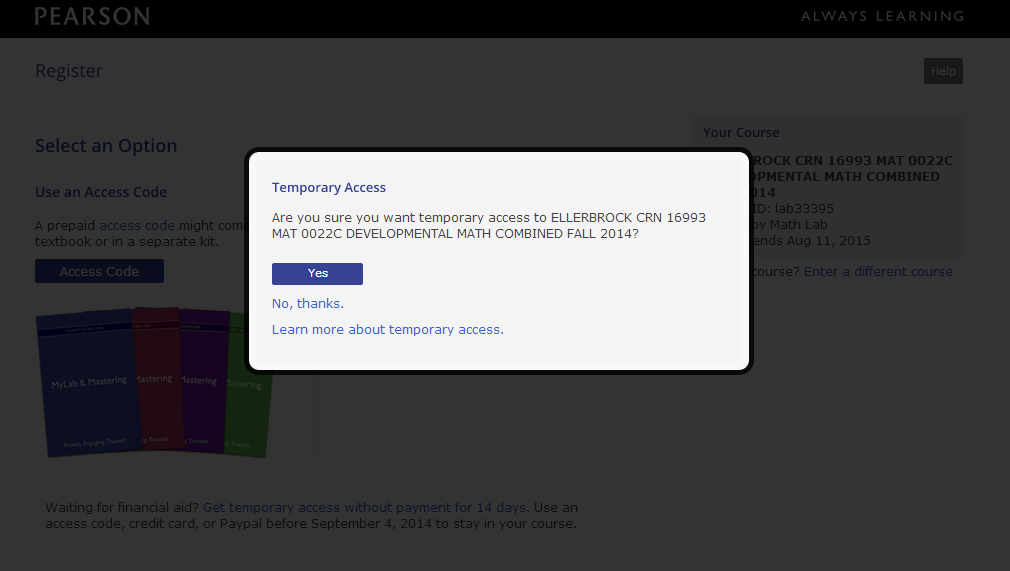 Click Yes
MyMathLab Registration
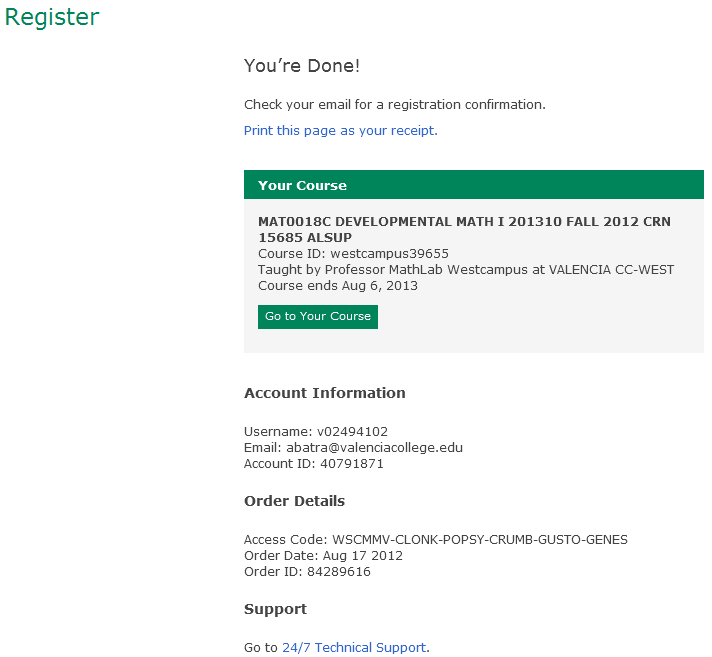 When finished with registration, Online Product Registration Confirmation email is sent to your email address. Save that email for future reference.
Click 
       Go to your Course
MyMathLab
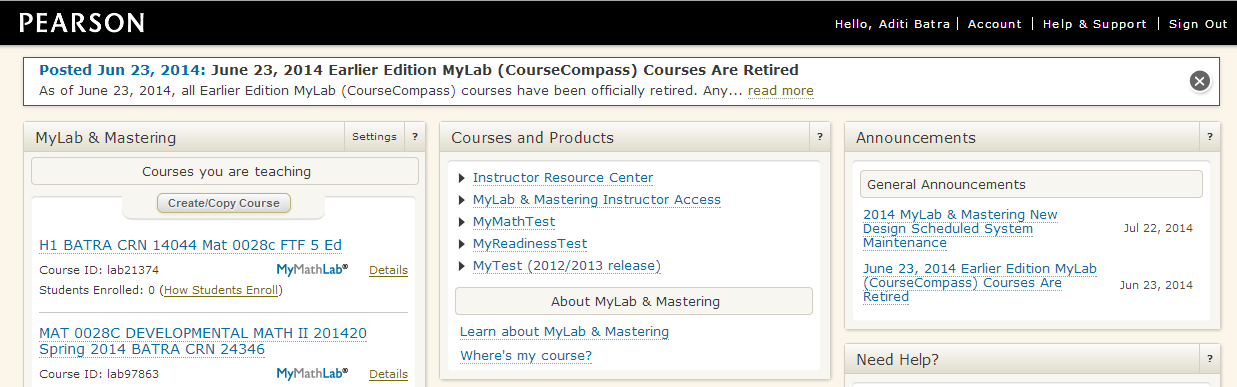 Always check your name
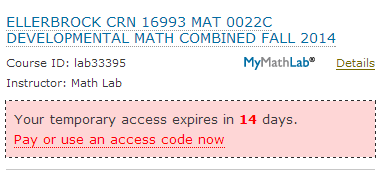 Click on your Math course
Within 14 days of registration, 
pay or use access code
MyMathLab Continued Access
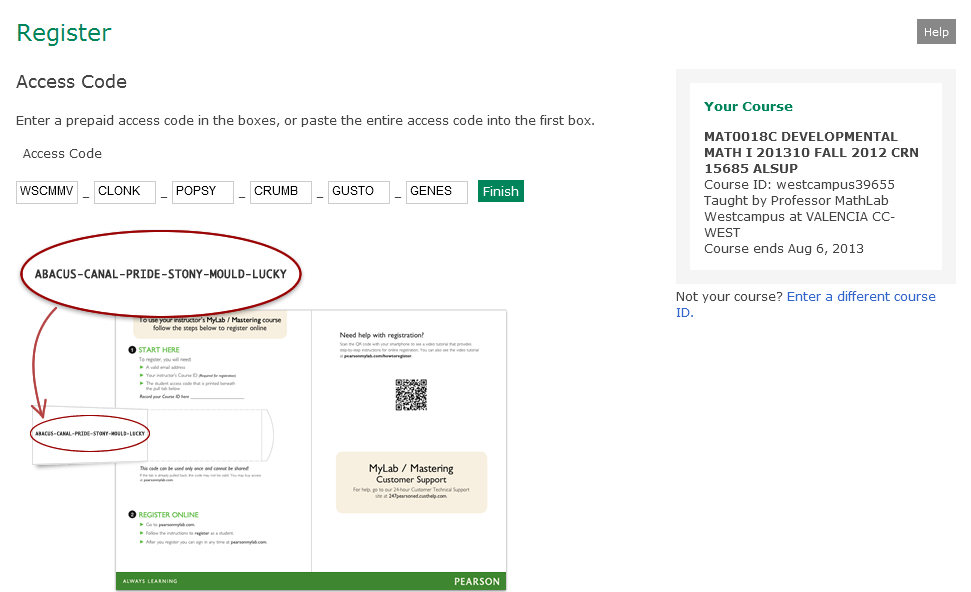 Enter the Access Code
Click Finish
MyMathLab
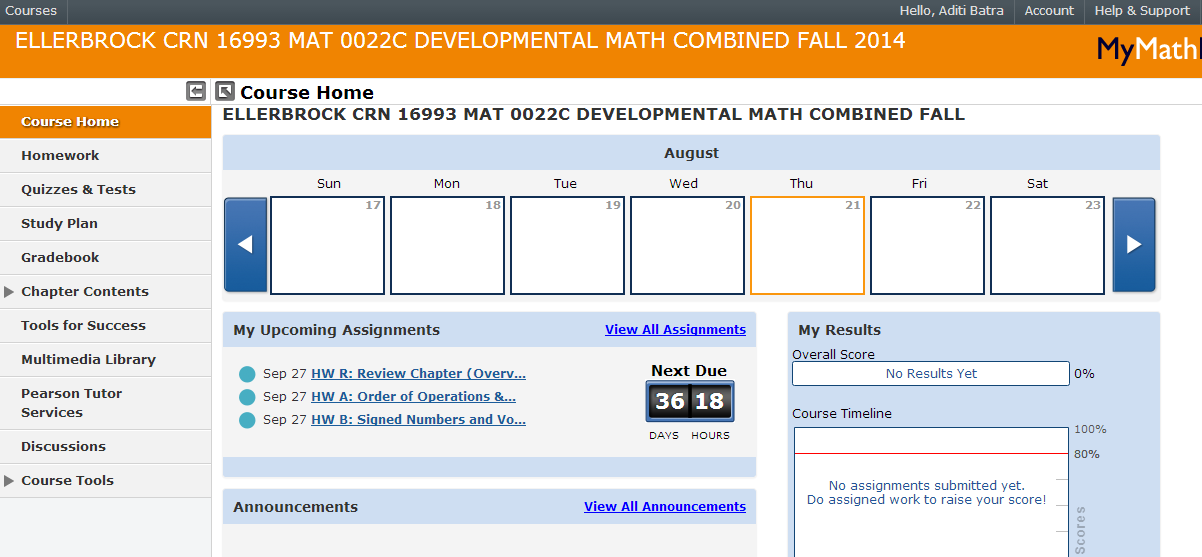 Access Homework (Lab) Exercises for practice
Access Lab Quizzes
Access Study Plan
Access Gradebook to review Quizzes
Access Multimedia Library to view textbook, 
video lectures, animations etc. online
MyMathLab (Quizzes)
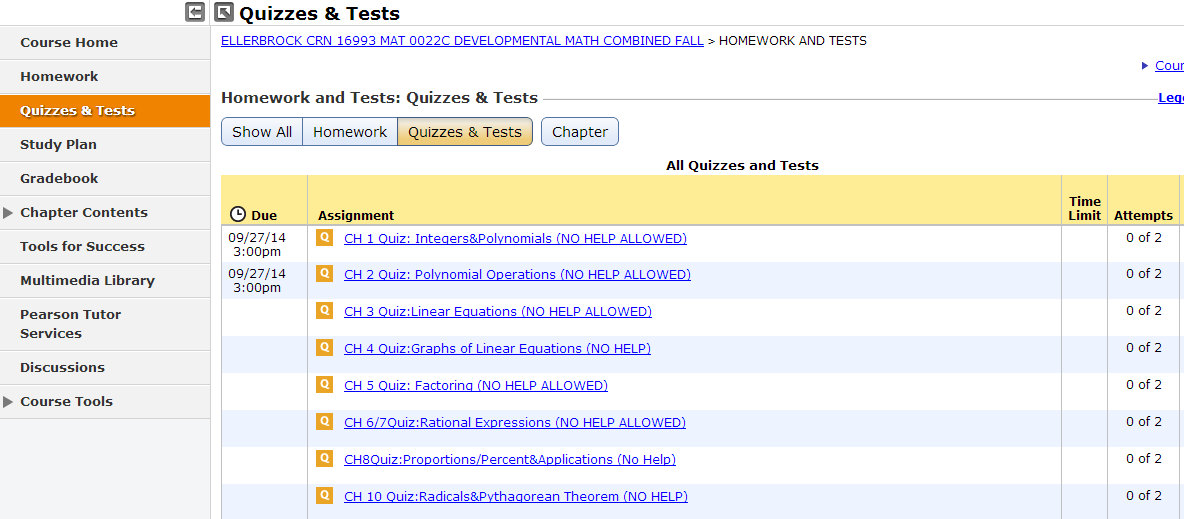 Due Dates ( If unknown, check with professor )
MyMathLab
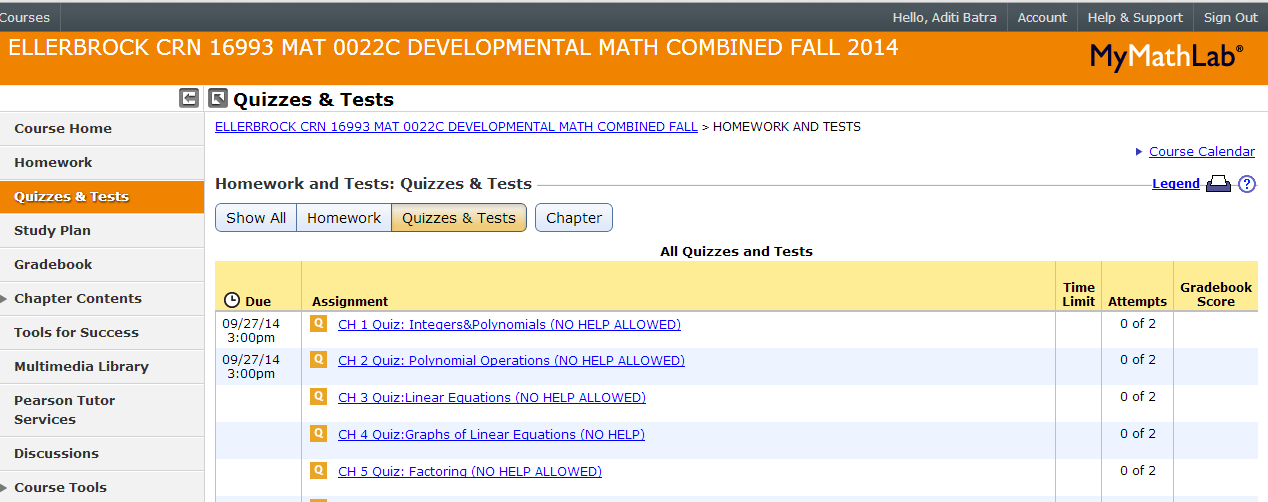 ALWAYS
     Sign Out 
     from 
     MyMathLab
     when 
     finished
Blackboard
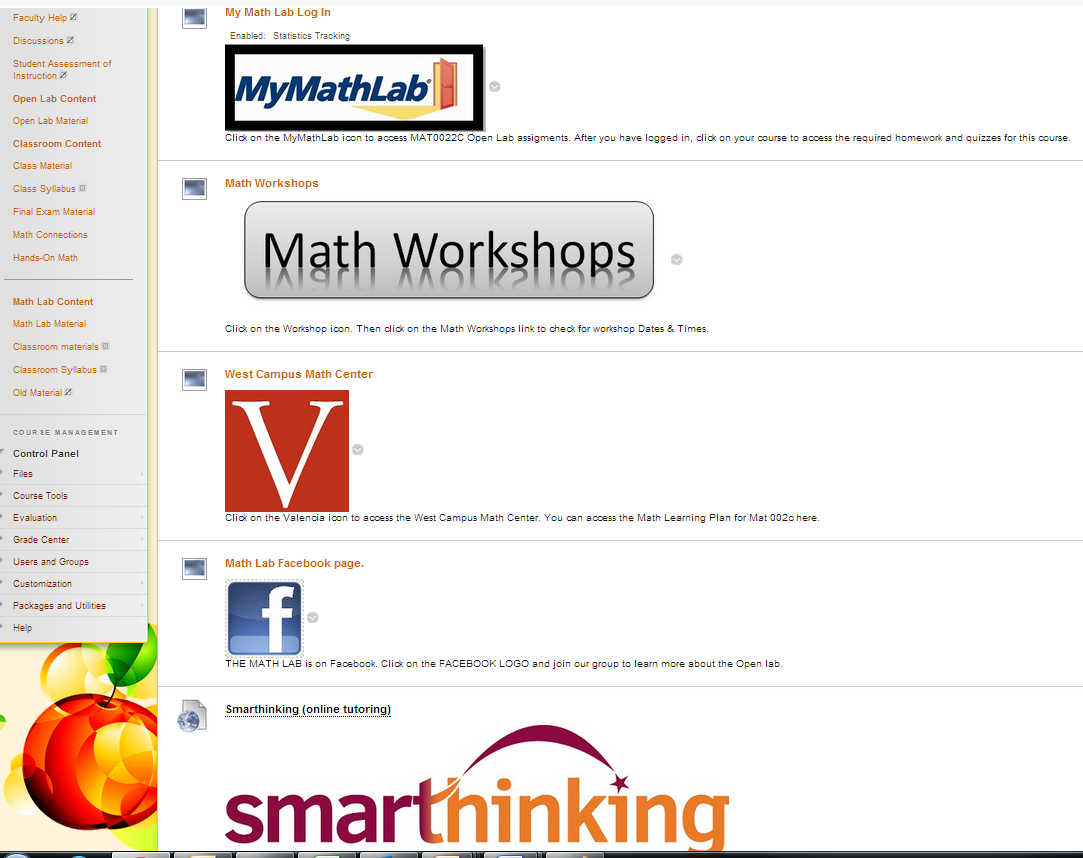 Click on Math Workshops for info 
on Hands on Learning Workshops
Click on West Campus Math Center
to access Math Learning Plan
The Math Lab is on Facebook. Click on 
Facebook icon and join the group!
Blackboard
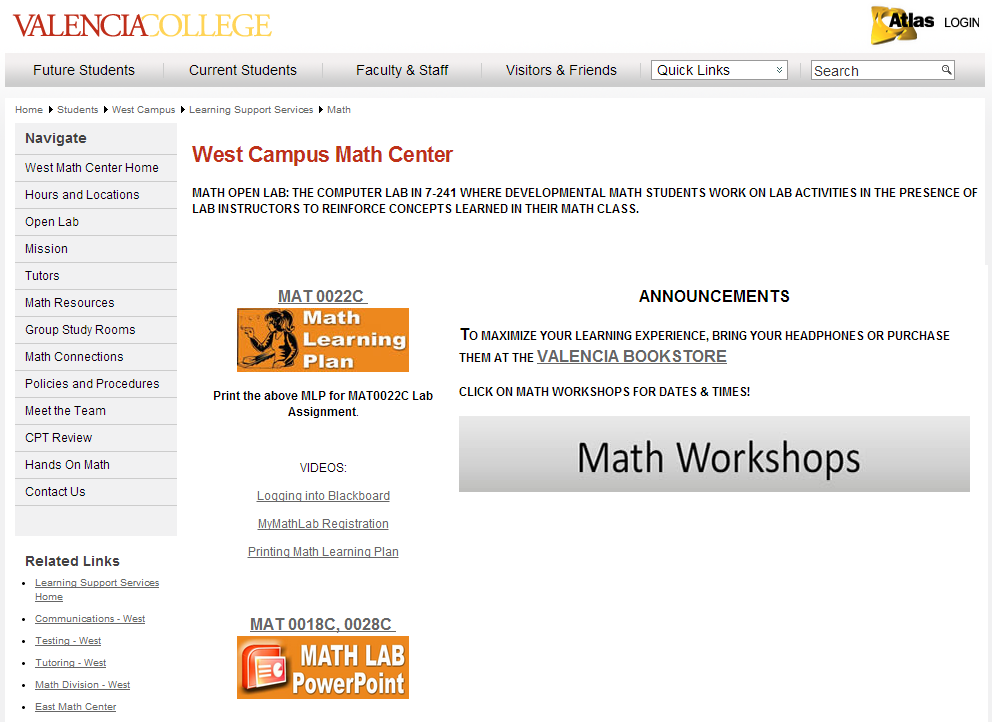 Print an MLP for each Lab assignment
Completing a lab assignment
Fill entire Math Learning Plan (MLP) 
as you complete each step. Fill one MLP
per lab assignment.
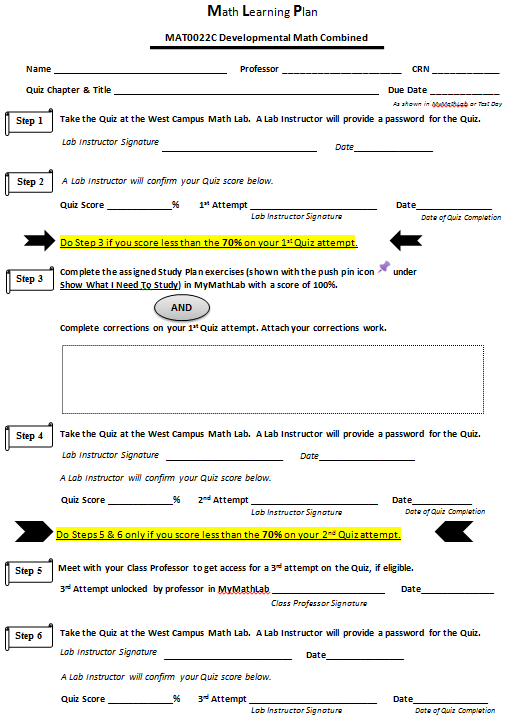 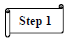 Take the Quiz at the West Campus Math Lab.
A Lab Instructor will provide a password for the Quiz.
A Lab Instructor will confirm your Quiz score.                                      If you score 70%, you are done.
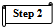 If score is less than 70% on the Quiz:
Complete the assigned Study Plan exercises in
MyMathLab with a score of 100 % AND complete 
Corrections on your 1st Quiz attempt.
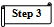 Take the Quiz at the West Campus Math Lab.
A Lab Instructor will provide a password for 
the Quiz. A Lab Instructor will confirm your 
Quiz score. If you score at least 70%, you are done.
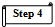 If score is less than 70% on the Quiz:
Meet with your professor to get a 3rd attempt                                on the Quiz, if eligible.
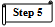 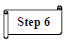 If 3rd attempt is unlocked in MyMathLab by your 
professor, take the Quiz at the West Campus Math Lab. 
A Lab Instructor will provide a password for the Quiz. 
A Lab Instructor will confirm your Quiz score.
Lab  Procedures
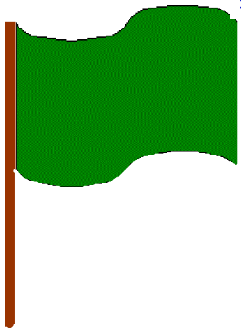 Raise the Green flag only when:
A Password needs to be entered
A Lab Instructor’s signature is needed
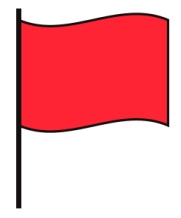 For any other assistance              raise the Red flag.
Lab Assignments
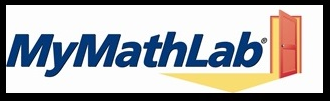 Lab Assignments are done in                        .

  Quizzes are done at the Valencia 
      West Campus Math Open Lab only.
    
  Absolutely no assistance is allowed on 
      Quizzes. That means notes, textbooks, 
      calculators or any other assistance is        
      not allowed on Quizzes.
Blackboard
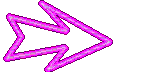 Sign Out from Blackboard when finished
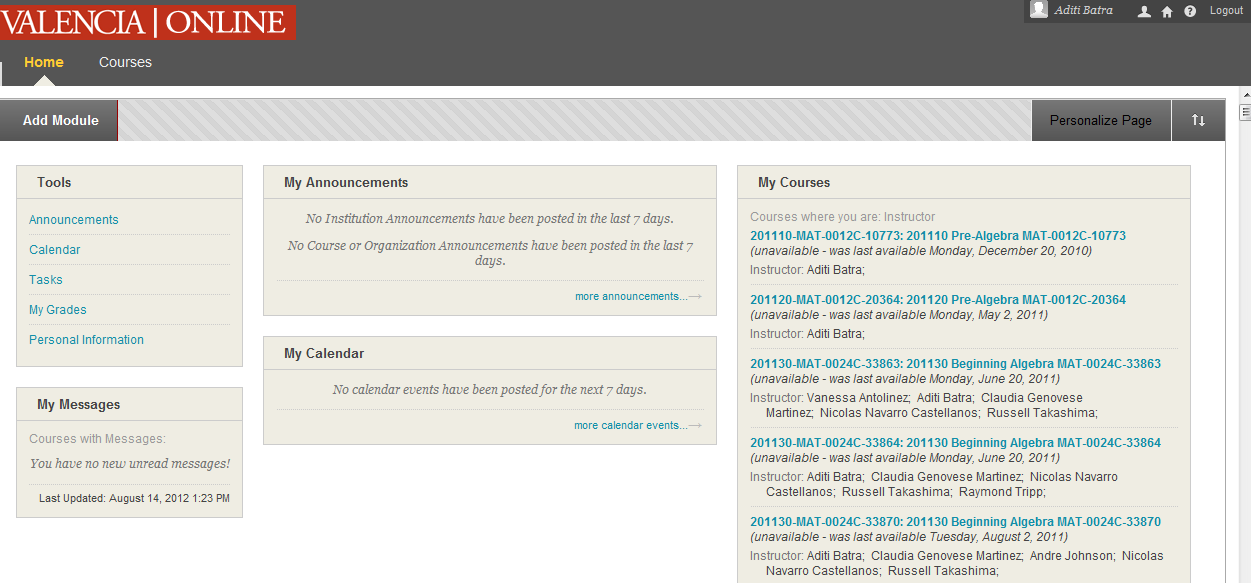 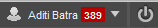 Accutrack Sign Out
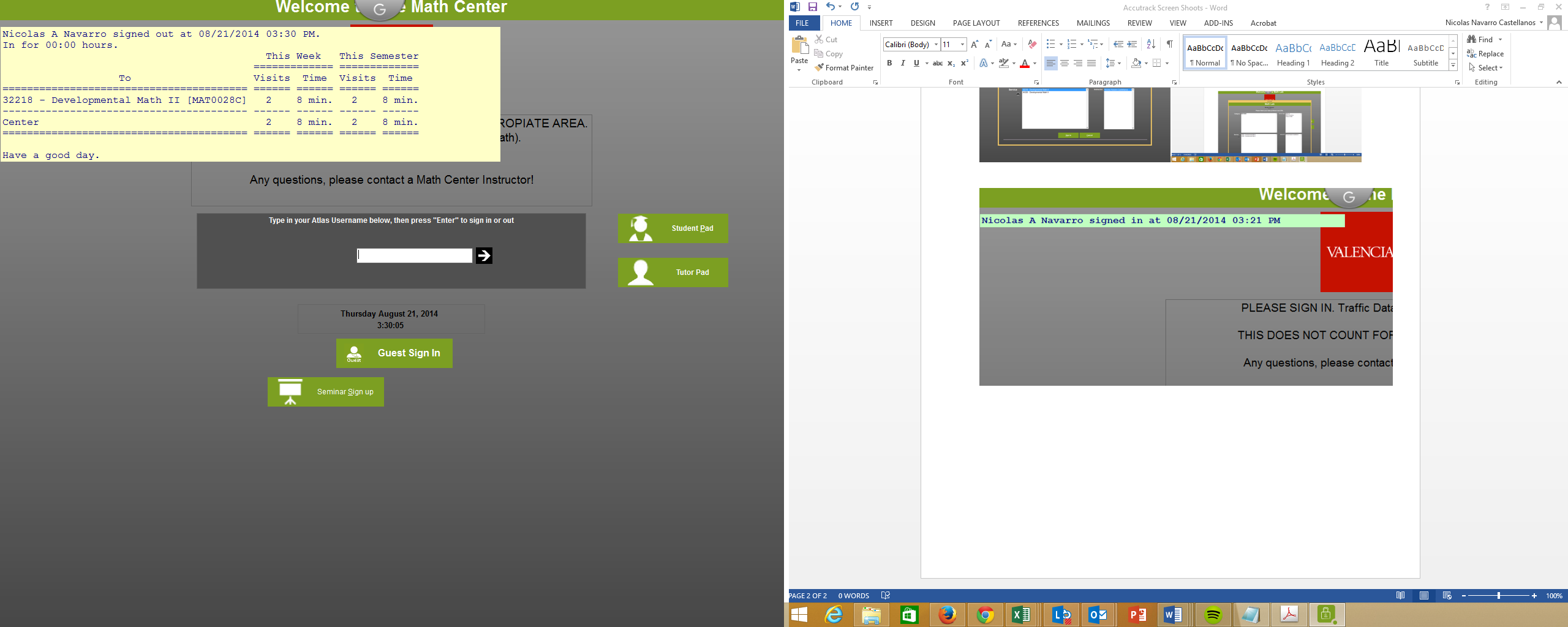 Sign Out of Accutrack.  You will see your time for this week and this semester.
[Speaker Notes: REMINDERS…..]
Math Lab Quiz
What do students need to bring to work on lab assignments? 
  MLP, Writing Utensil, Paper/Notebook etc.

2.  What are the different sign-in that you do when you come to the Math Lab?  
 Sign In Accutrack, Sign In Blackboard, Sign In MyMathLab

3.  How do you know what assignments are due? 
            Due Dates column in MyMathLab  OR check with your professor

4. Which is more important: attendance or assignments?   
       Assignments

5. What do you do to get assistance in the Math Open Lab?
Sit down at a computer and raise the red flag

6. How is lab attendance recorded?
Using the Accutrack program

7. When do you raise the Green Flag?
When a password or Lab Instructor signature is required
WHEN LIFE GETS TOUGH, 
 TALK TO SOMEBODY
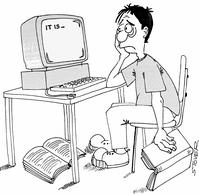 Talk to your Professor

 Talk to a Lab Instructor

 Talk to a Counselor in SSB-110
Don’t Give Up
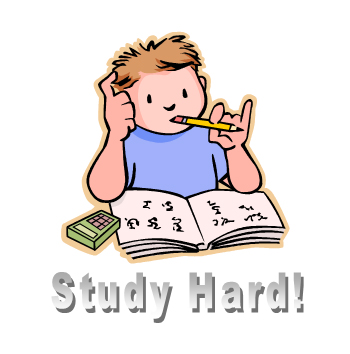 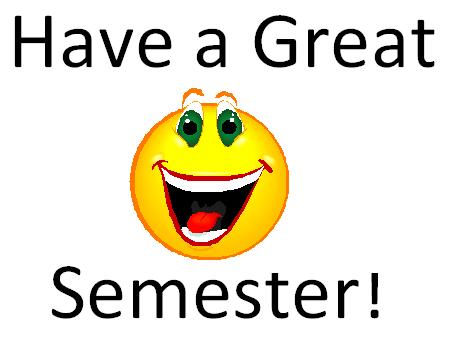